Wellcome to
 everybody
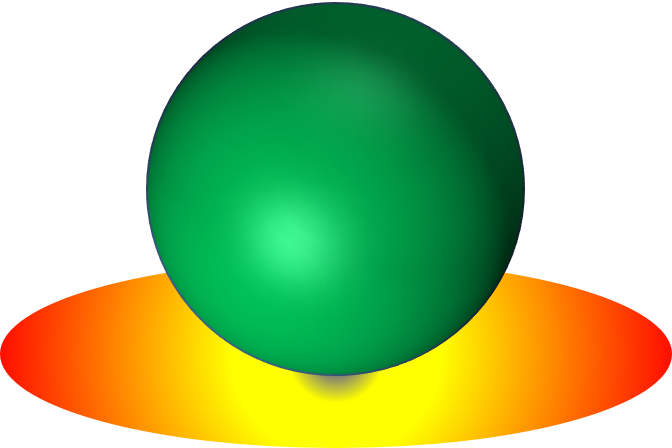 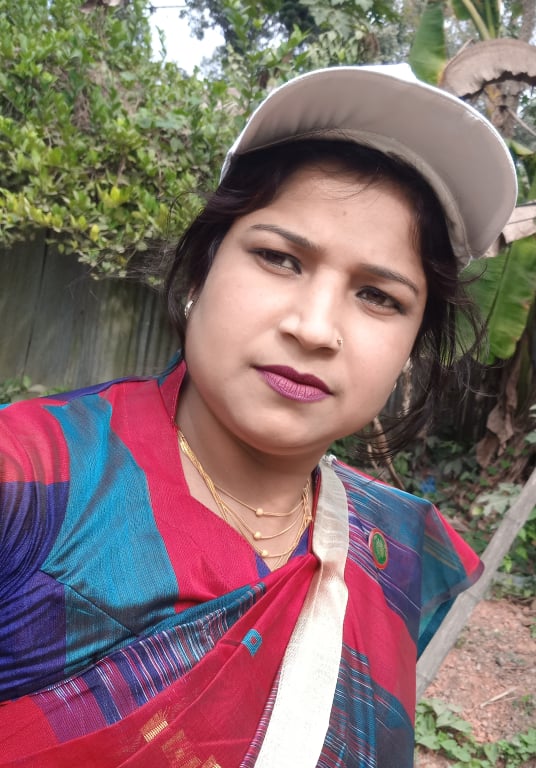 Nasima Akter
Assistant teacher
Chatia Chala Gov: 
Primary School
Sakhipur,Tangail.
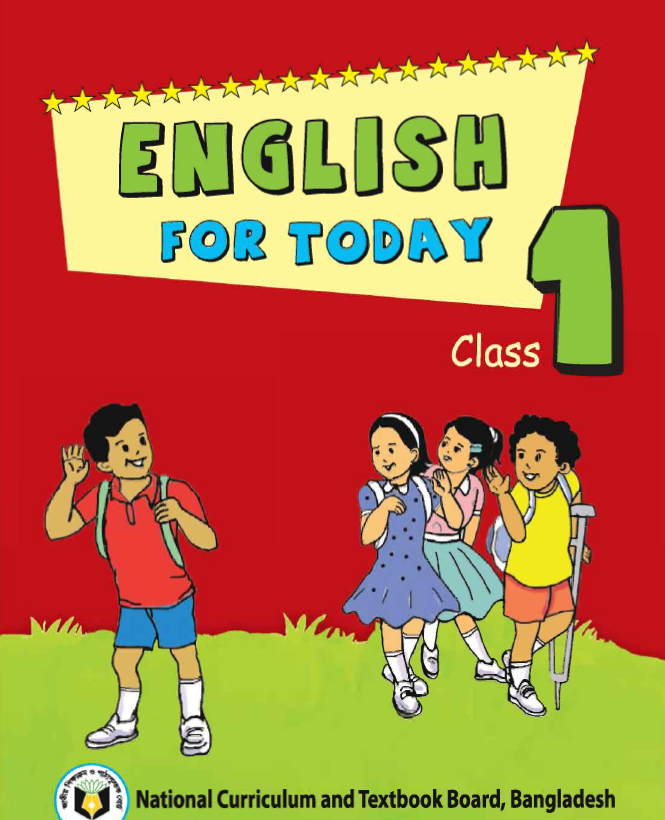 Introduction 0f  lesson

Class:  One
Sub:  English
Unite: 11
Lesson:  4-6
Lesson title: Alphabet
Page:  23
Time:  40 minutes
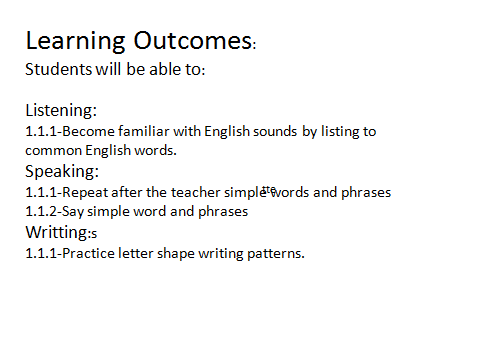 Let’s see a video
Today we will learn 
Aiphabet – (   I  )
Before that now we will learn a--
One day one word
How
কত, কেমন,  কিভাবে ।
Testing previous class
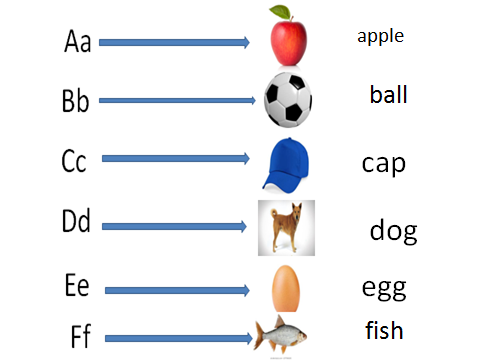 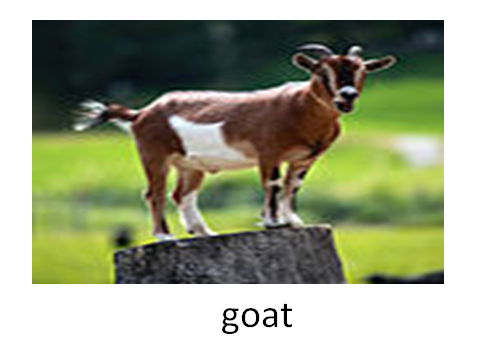 goat
Gg
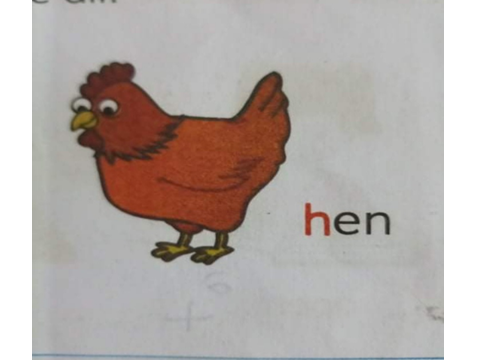 Hh
hen
Whole class work
Let’s see some picture
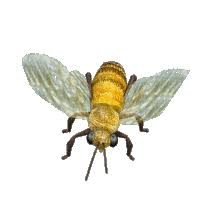 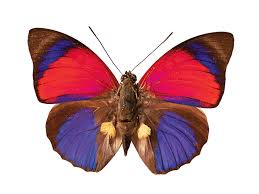 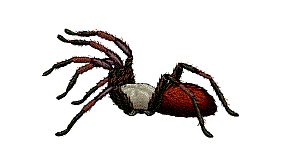 What can you see in these picture?
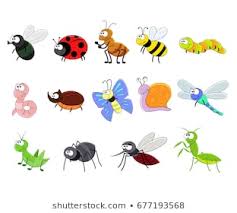 Insects
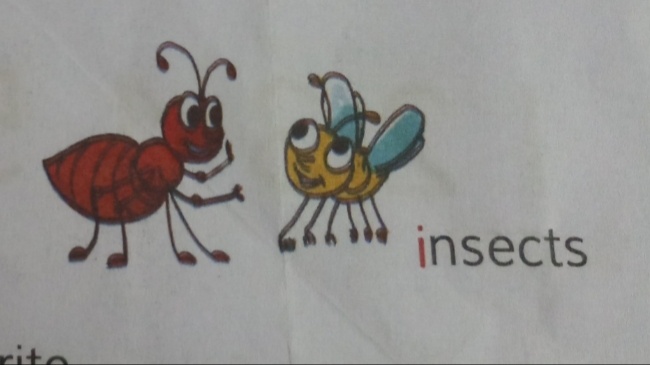 These are insects
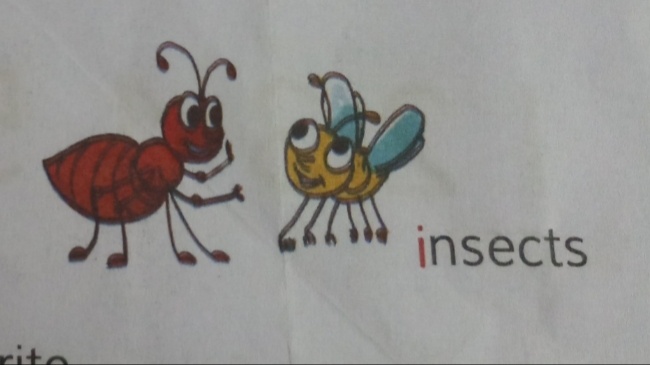 insects
Every body say with me--
insects
It’s first letter is----
i
nsects
I
i
I
i
This is small letter ---i
This is capital letter -----I
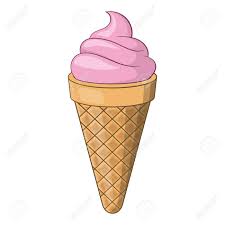 I
i
Also   I   for   icecream
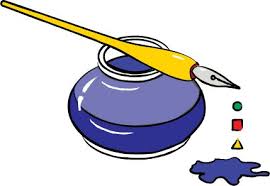 I
i
I   for   inkpot
Open your book page no -23
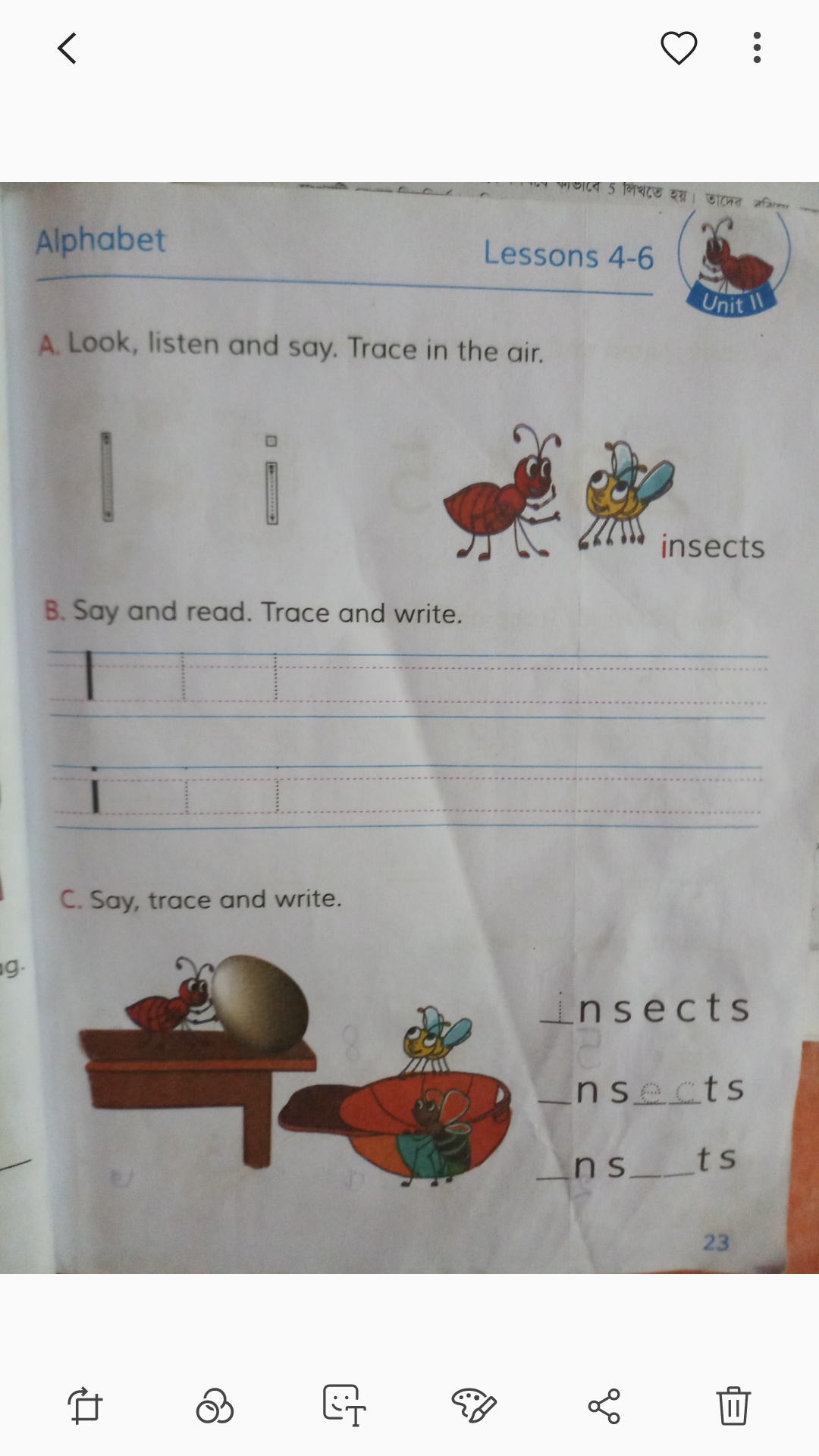 Pair work
I will make pair with each two students and I will say them
Read the letter and word with
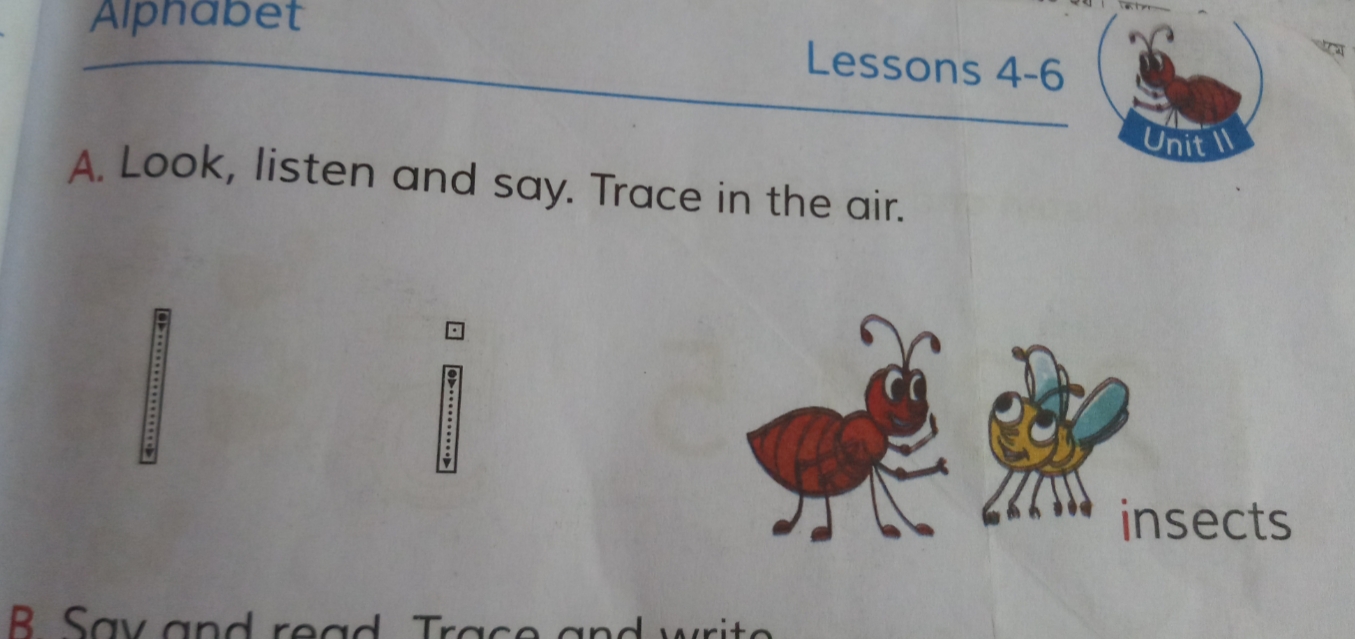 Now we will practice how to write letter --i
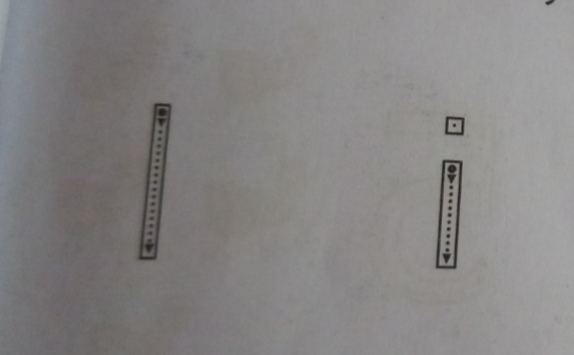 Group work
I will make group with each five students.And they
Will trace and write letter –( I ) of activity B in group.
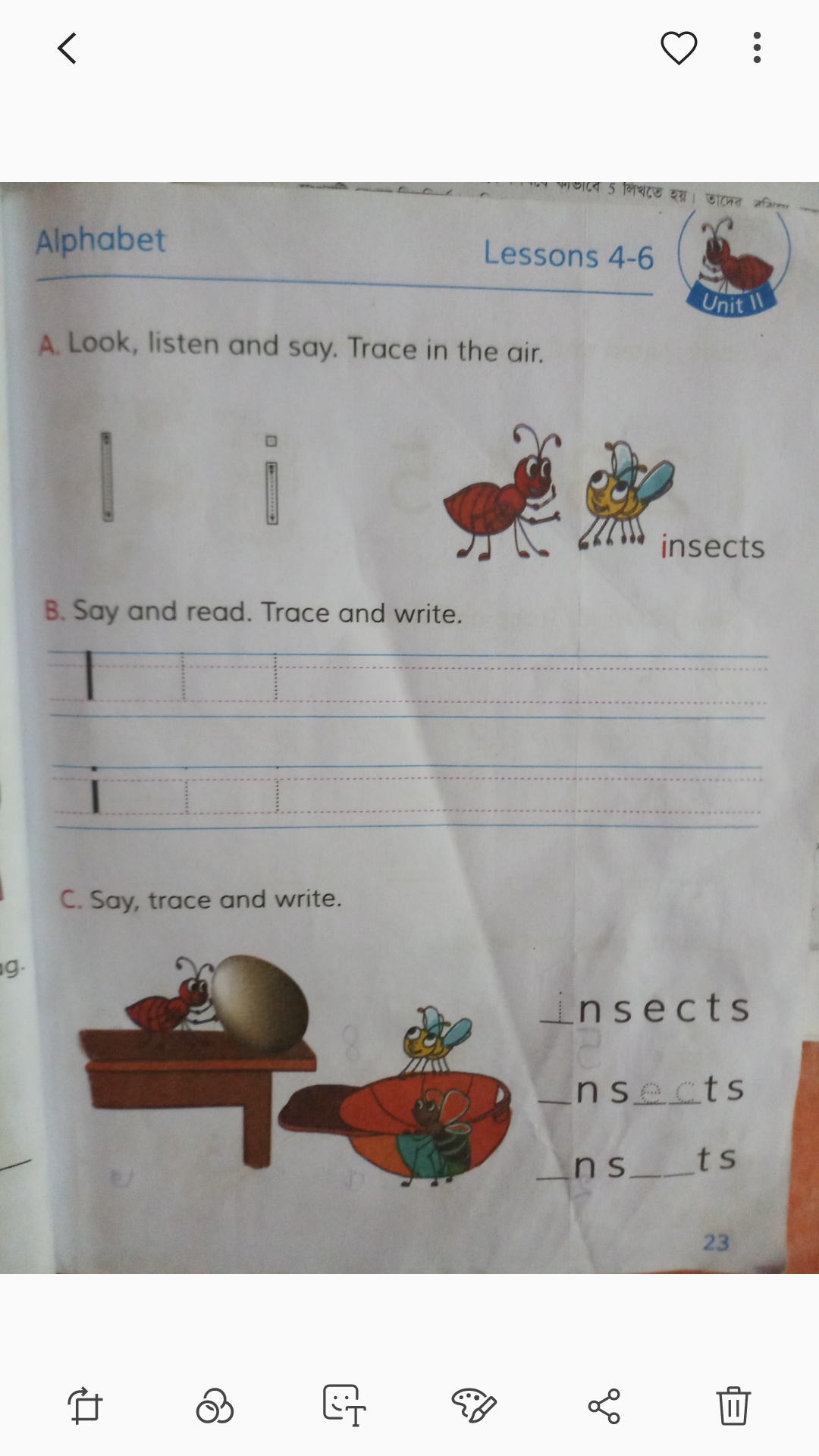 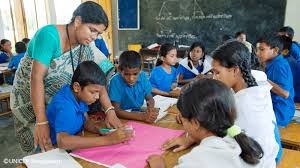 Card game
I will give some card of a,b,c,d,e,f,g,h,I
 the students .Each students will read
 letter of card in his/her hand
And say word with that letter.
Individual Work
Some students come infront of 
class and they will read 
alphabet ( I )And insects
 from letter chart 
one by one.
Evaluation
Some students come infront of 
class and they will write on the
Board alphabet ( I )And insects
 one by one.
Home work
The students will write letter Ii in this way
I
I
I
i
i
i
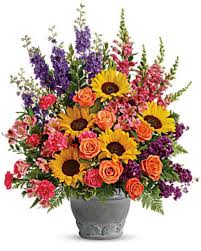 Thank you